Eye On ZIMS
Your first view Into the World of ZIMS!
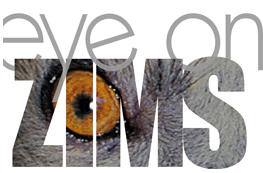 [Speaker Notes: Welcome to the Introduction to ZIMS. We’ll talk about the six concepts that drive ZIMS. We’ll find out why some information looks different in the Local view than in the Global view. And then we’ll look at some basic navigation from within the application.]
ZIMS Updates!
This PowerPoint is up-to-date as of:November 12th 2018
ZIMS is developed in an “agile” method
This means that it is updated every two weeks, sometimes with additional releases in between!
Use the link below to see if there have been any updates to this topic since the date above:
http://training.species360.org/updates/
2
What is Eye on ZIMS?
It is your first Role before you deploy
It helps you get comfortable with ZIMS navigation
It lets you look at your (Local) and other’s (Global) animal data and how it displays in ZIMS
It allows you to run some reports
Your animals (Local)
Other institution’s animals (Global)
What Can I Do with EOZ?
View Institution Information
Basic Details
Staff
View My Animals
Basic Details
Holder and Ownership History
Identifiers
Parents and Rearing
Run Reports
Local and Global Taxon
Global Specimen
Pedigree
View Taxonomy Information
View Species Holding
View Animals Available and Species Wanted
Regionally and globally
How Do I Get Access to EOZ?
Contact Species360
support@Species360.org
Tell Species360 that you would like an EOZ Role
If you are already registered on the Species360 portal you can request that your User Name and Password be the same as for the portal.
If you are not registered on the Species360 portal 
	support will provide you with new ones.
Additional EOZ Users can be requested
Important! 
Your User Name cannot be changed. When 
	you deploy it will be the same
You can change your Password
Now What?
When Species360 sends you your User Name and Password you can go into ZIMS!
Go to zims.Species360.org using the browser of your choice 
Enter your User Name and Password (Passwords are case sensitive) and select OK
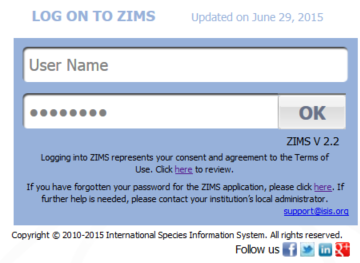 This is the desktop. You may want to change your Password. From the Start menu select My Preferences
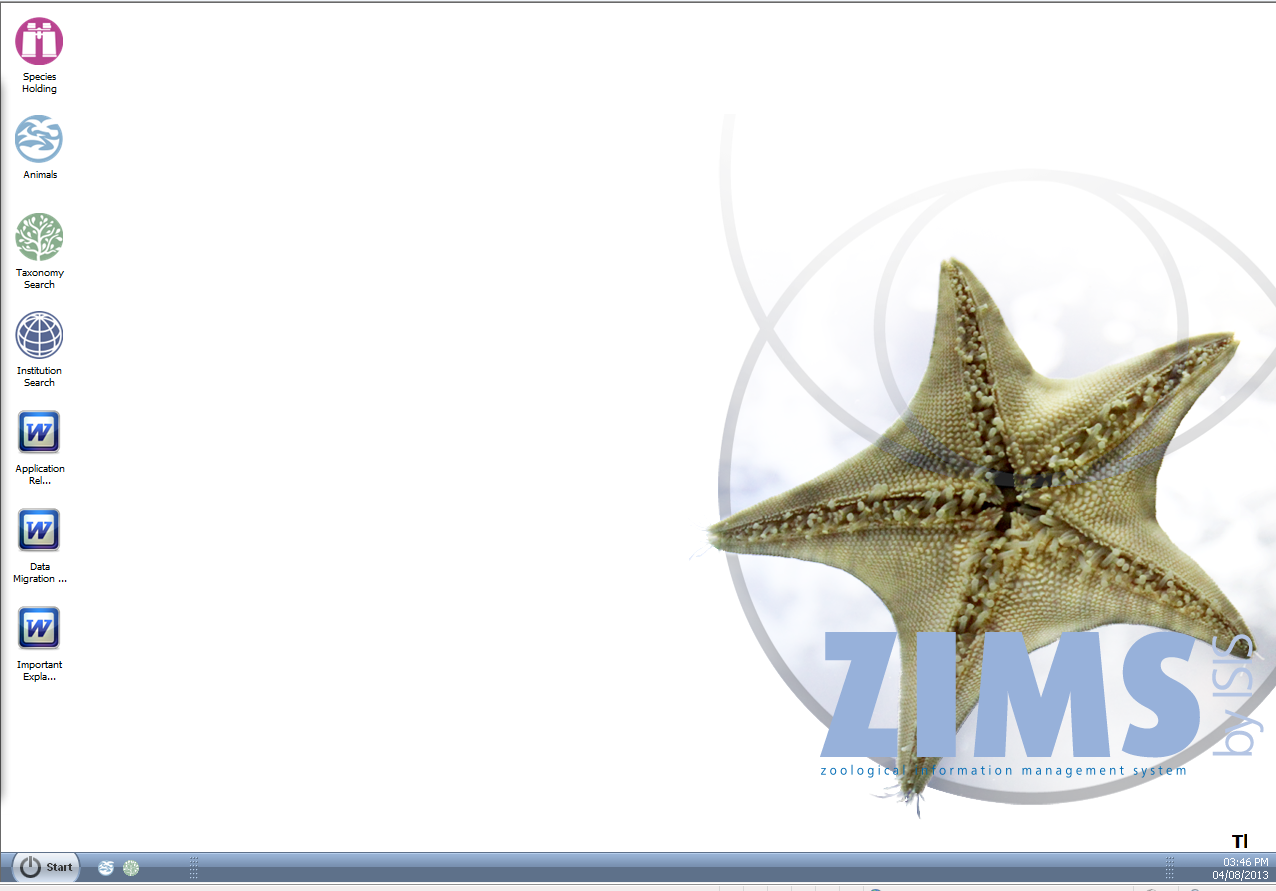 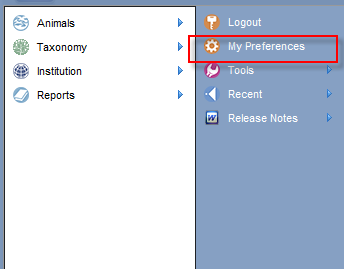 Under Account Settings select Change Password. Complete the screen and Save.
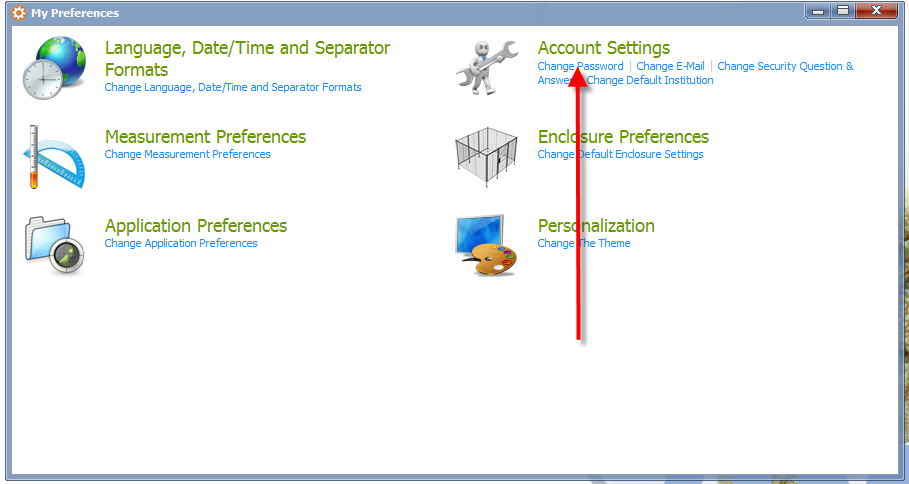 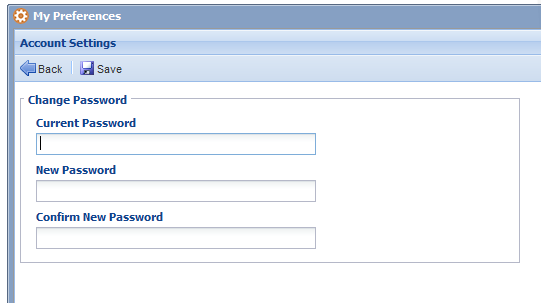 To find animals open the Animals icon. If you need more filters than shown in Simple Search open Advanced Search. For animals you have held or owned select the Local radio button.
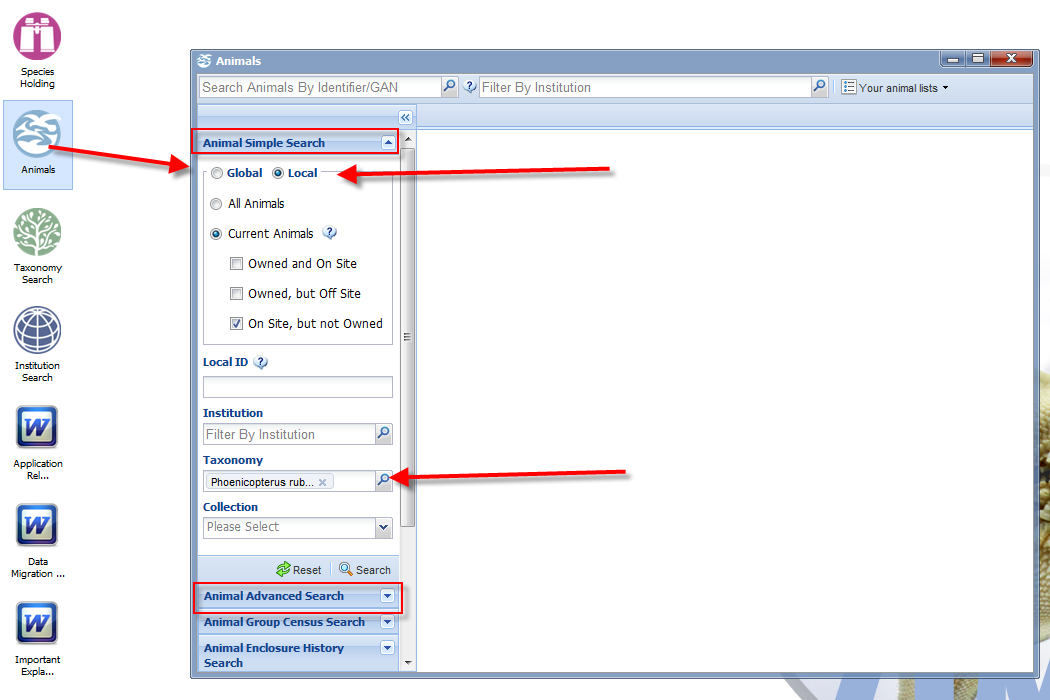 For all other animals select the Global radio button. Here we are searching for: 
Local Animals that are On Site but Not Owned and are of the taxonomy 
American Flamingo.
When you select the Search button a results grid will appear with animals that match your filter criteria. Selecting the hyperlink will open the animal’s record.
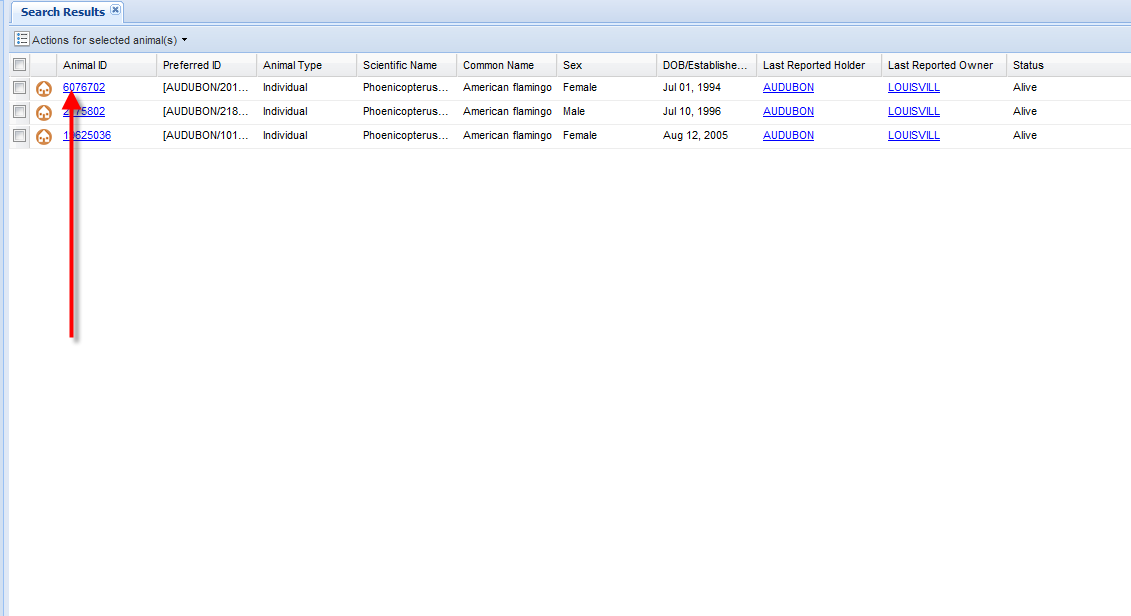 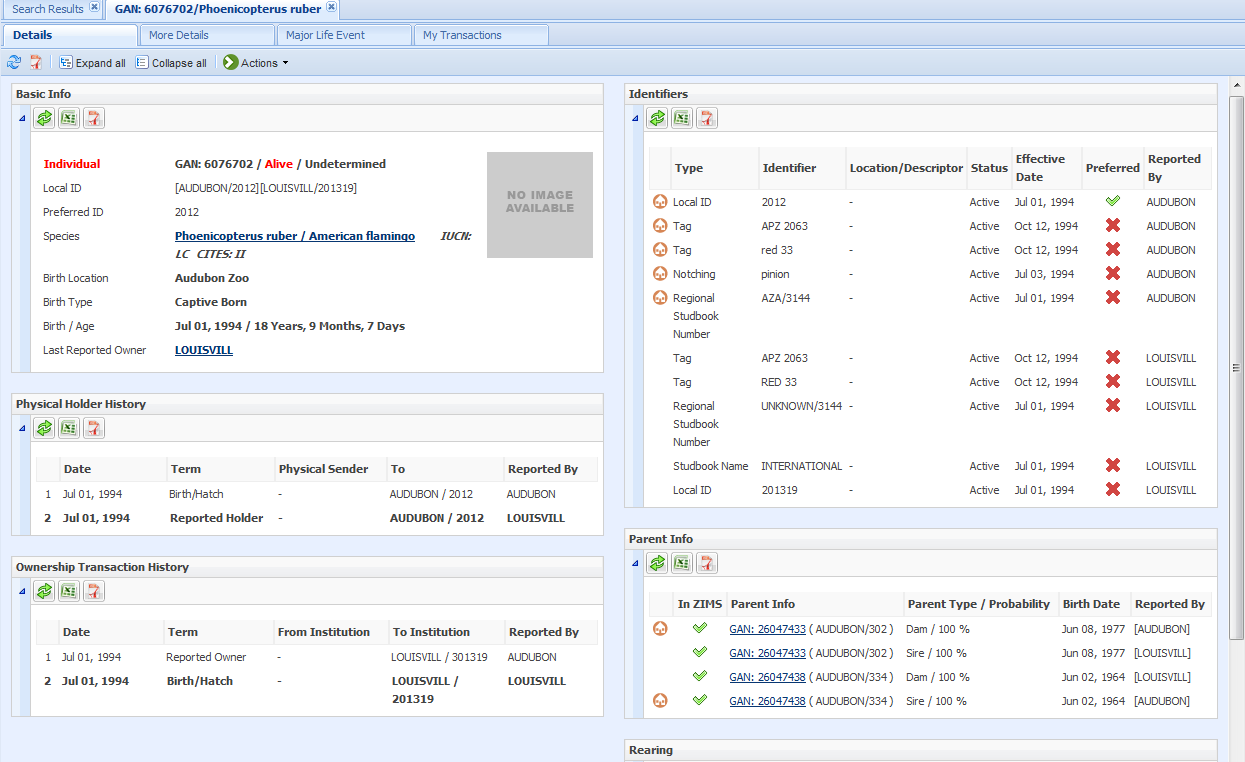 If you know the GAN or another Identifier you can search for Global animals using the Search Animals by Identifier/GAN field.
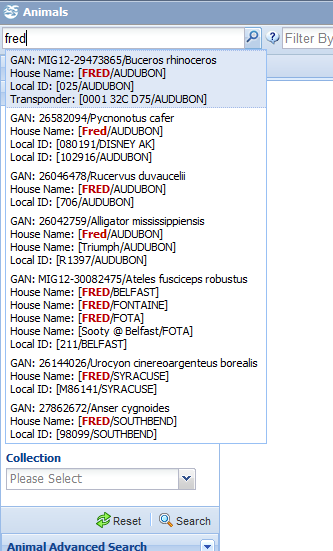 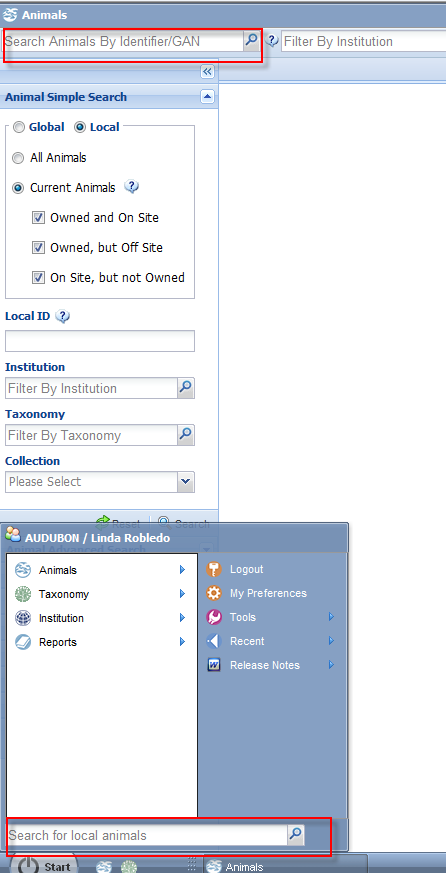 The top matches will appear and you can select from them.
Or you can search for Local animals using the Search for Local Animals Field.
There are 2 Reports that you can run. These are found under the Start menu.
You can also run a Specimen Report from within the animal’s record using the Actions button.
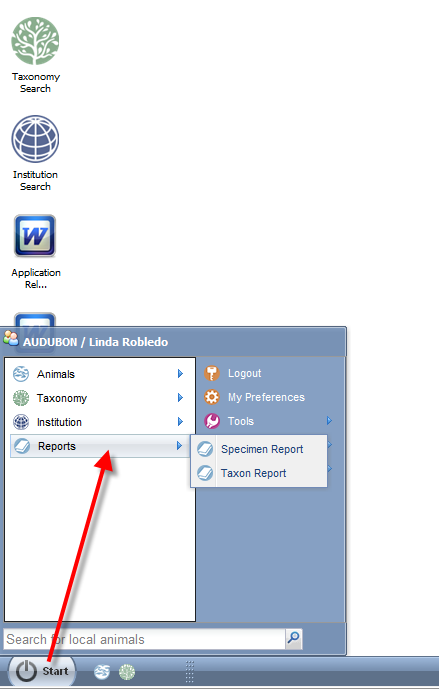 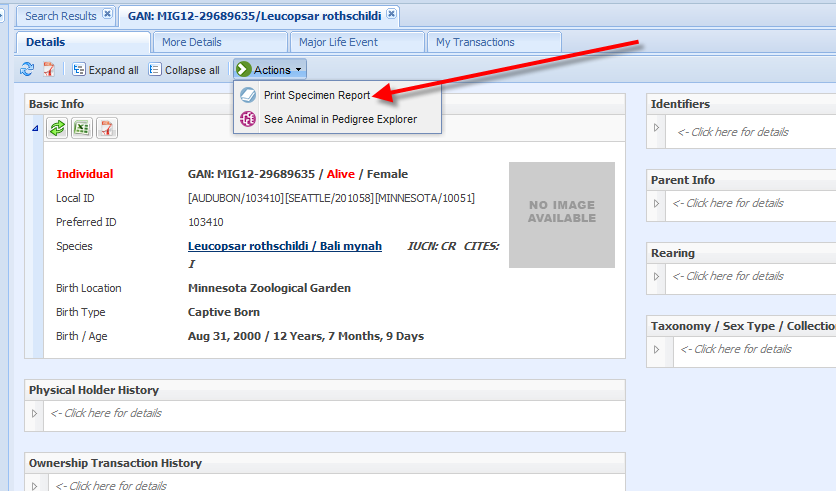 When running a Specimen Report from the Start menu you will need to enter the animal into the Animal field (use an identifier or GAN).
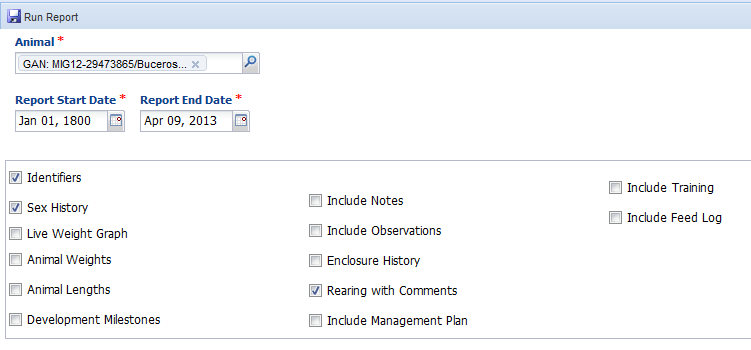 If running the report from within the animal record this is not required. Remember to select all the information you want to see in the report, but the EOZ Role gives you access only to core animal data.
Specimen Report Output
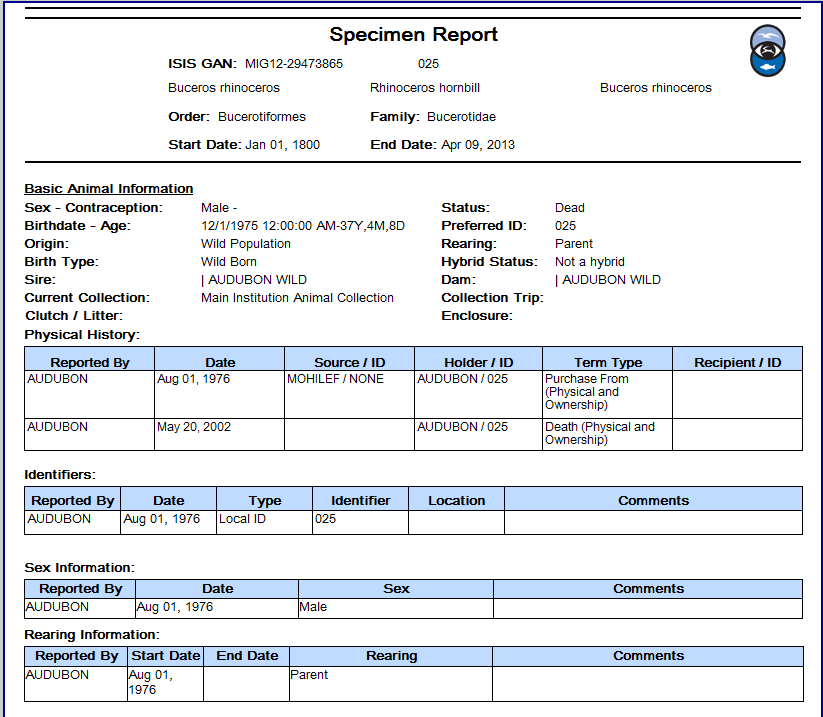 Taxon Reports show information on multiple animals of the same species. Remember to select all the filters you want.
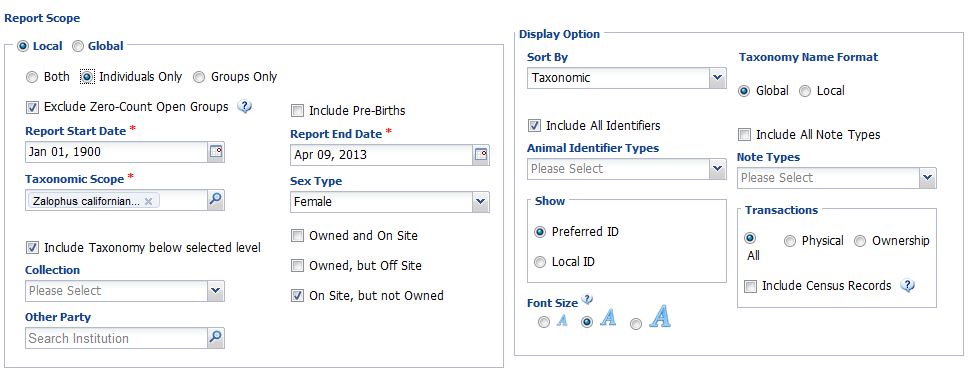 Here we are looking for all female California sea lions that we had in on loan. (Local)
Here we are looking for all male sea lions that were held at Houston Zoo since 1 January 2012
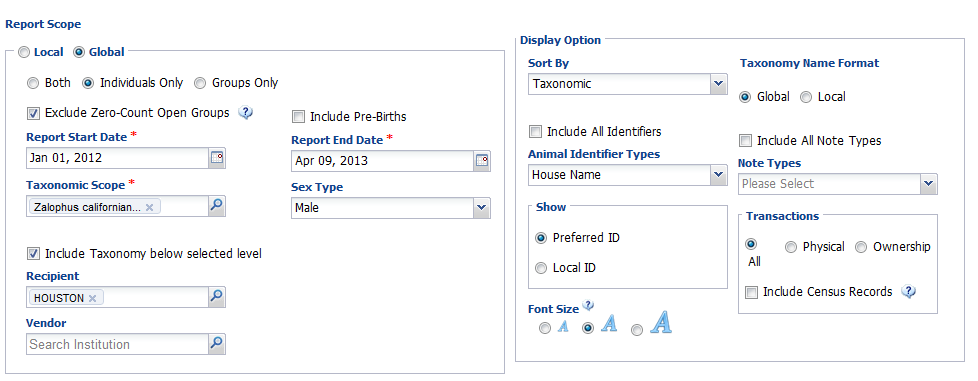 We only want to see House Names as identifiers (GAN and Local ID display by default).
Taxon Report Output
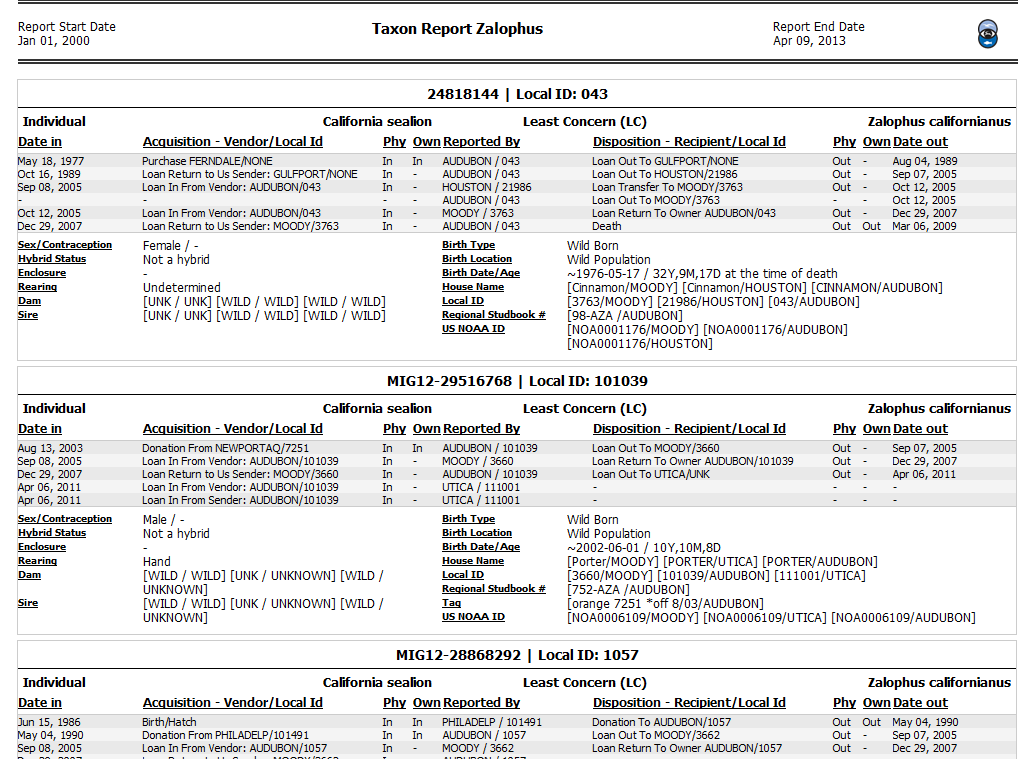 To view the Pedigree of an animal go to Start >Tools>Pedigree Explorer.
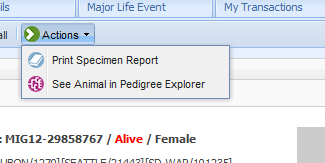 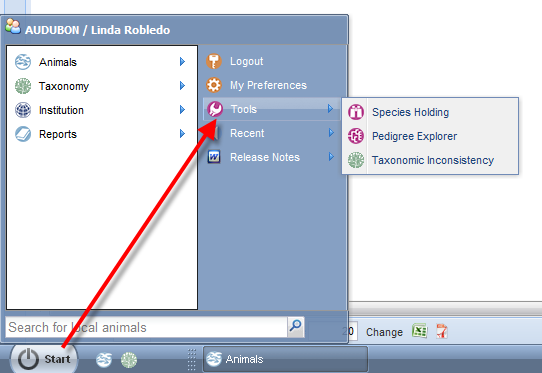 You can also view a Pedigree from within an animal’s record using the Actions button.
Pedigree Explorer Displays
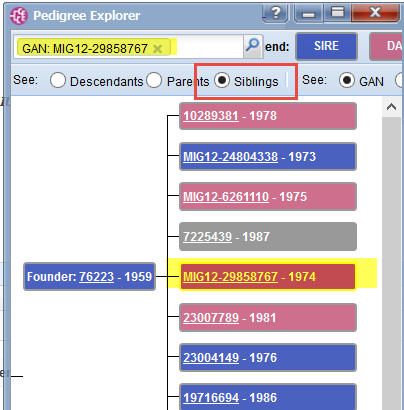 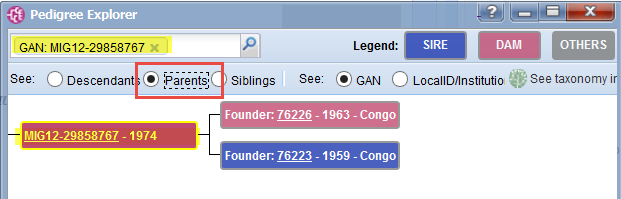 Parents, Descendants and Siblings.
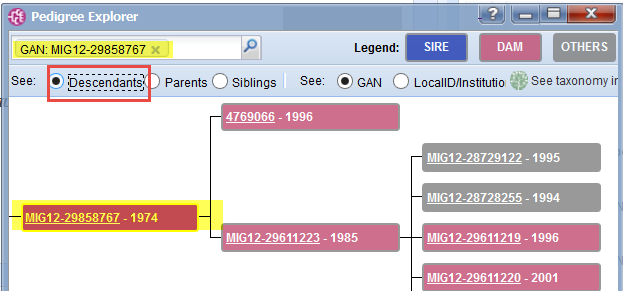 Species Holdings allows you to view where species are currently held.
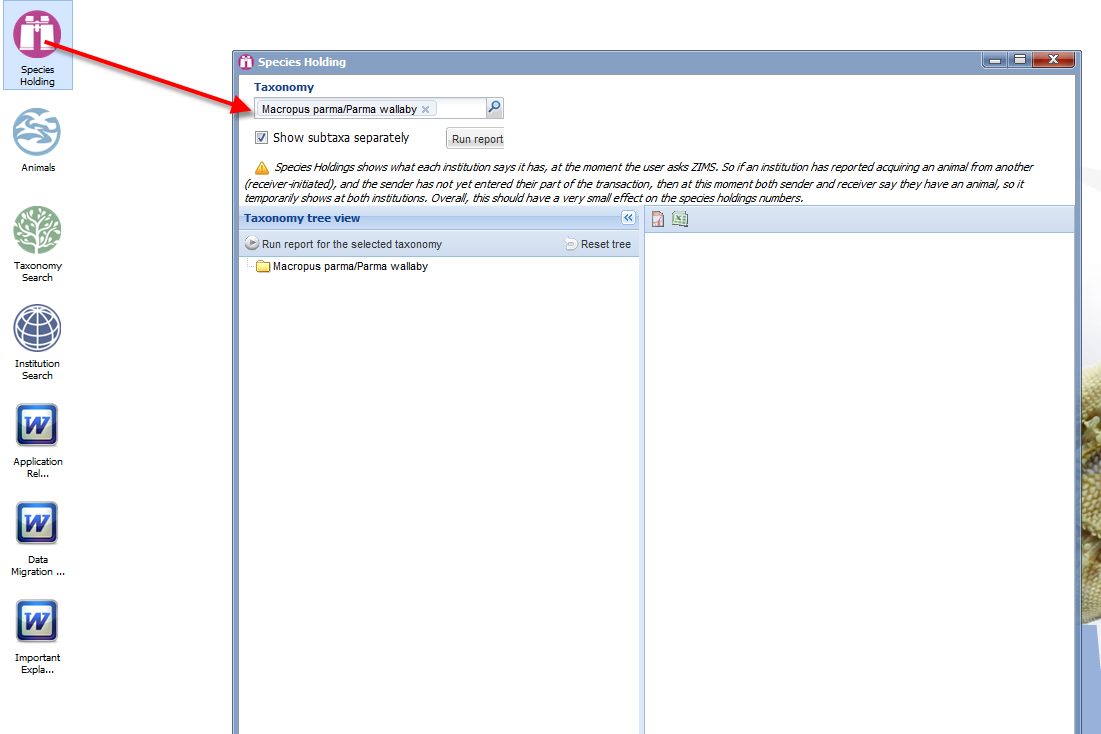 Here we are looking for parma wallabies.
Species Holding Output
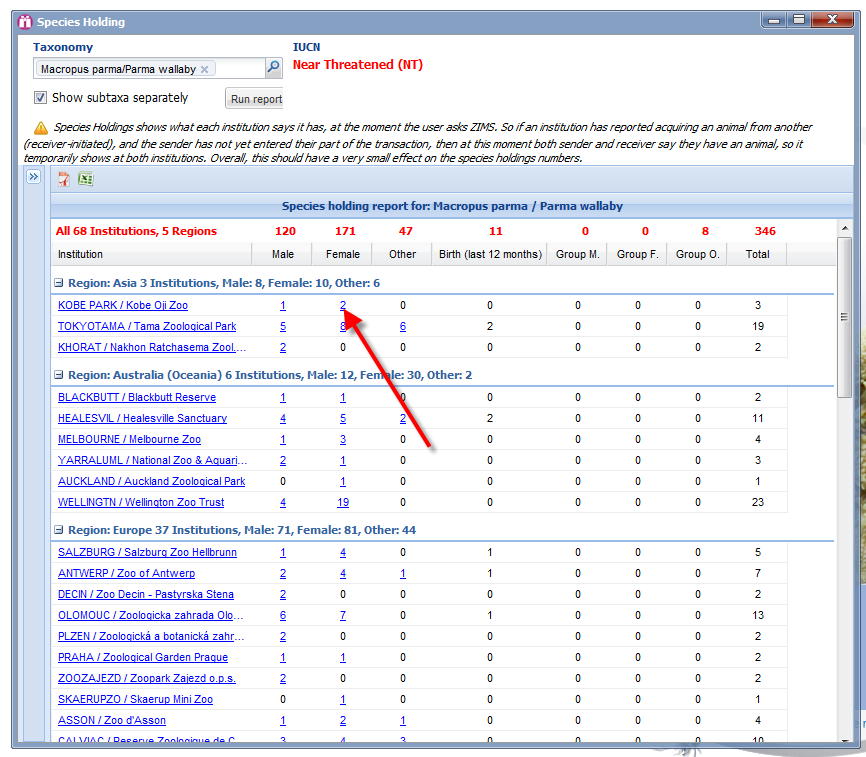 Holdings display by regions, with totals in red at the top. The numbers are hyperlinks to the records.
When we clicked on the 2 females at Kobe Park we got a results grid.
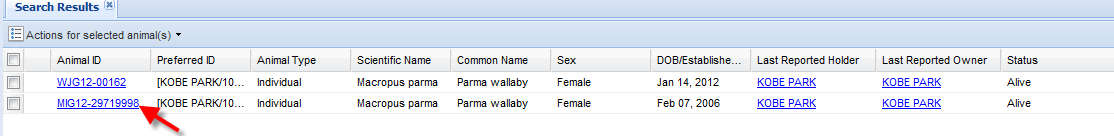 When we click on one of the GANS we are taken directly into the record.
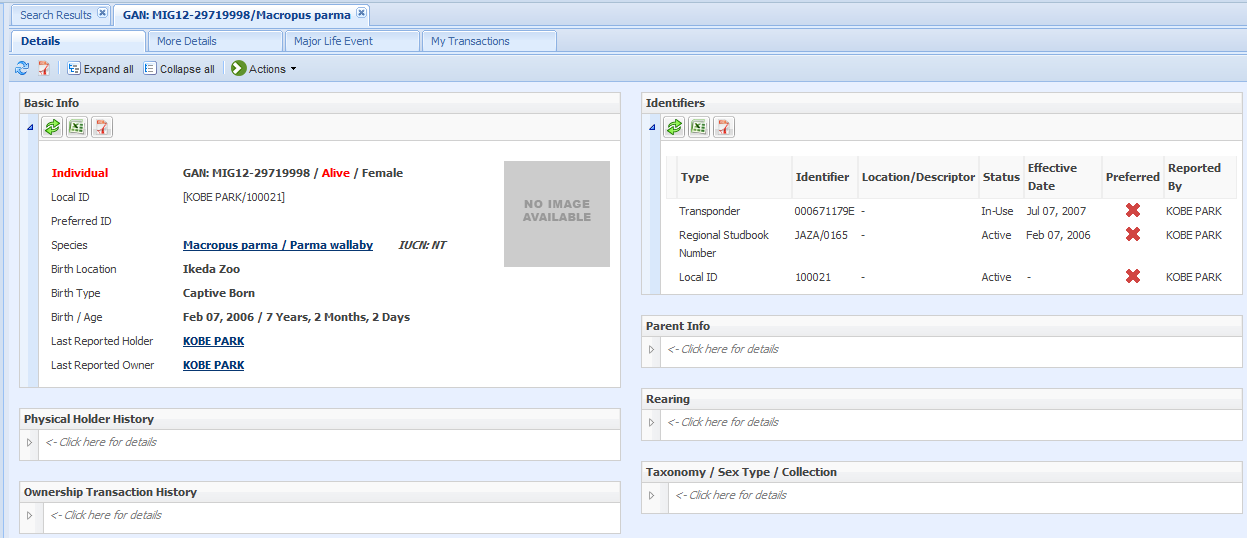 Animals Available &Species Wanted
For more details on this feature please download these two documents describing the purpose and use of these regional planning tools.
Animals Available
Species Wanted
If you have any questions please contact support@Species360.org
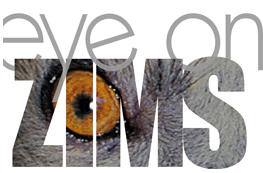